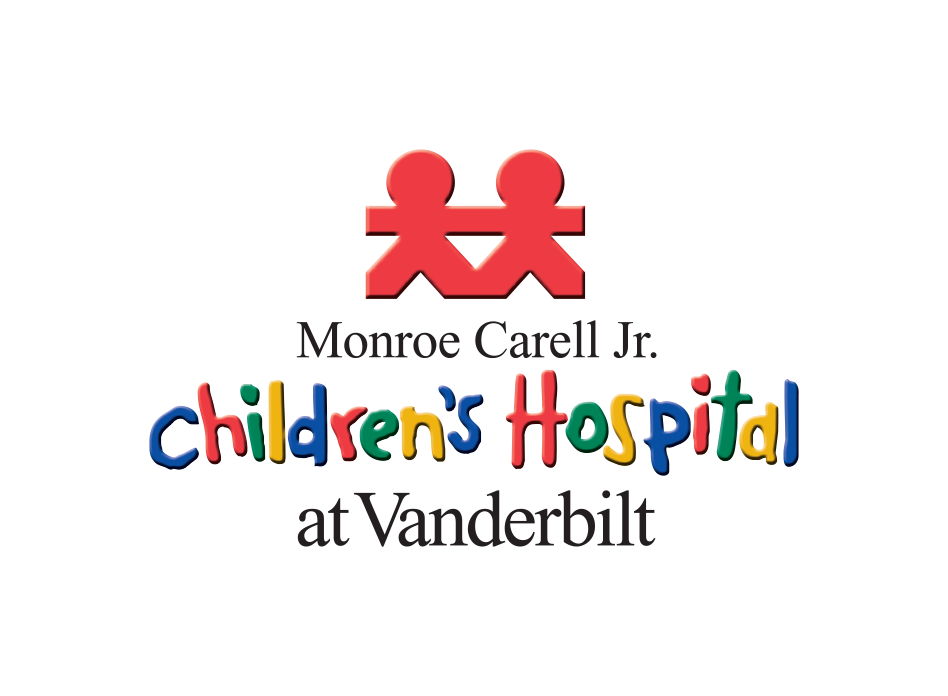 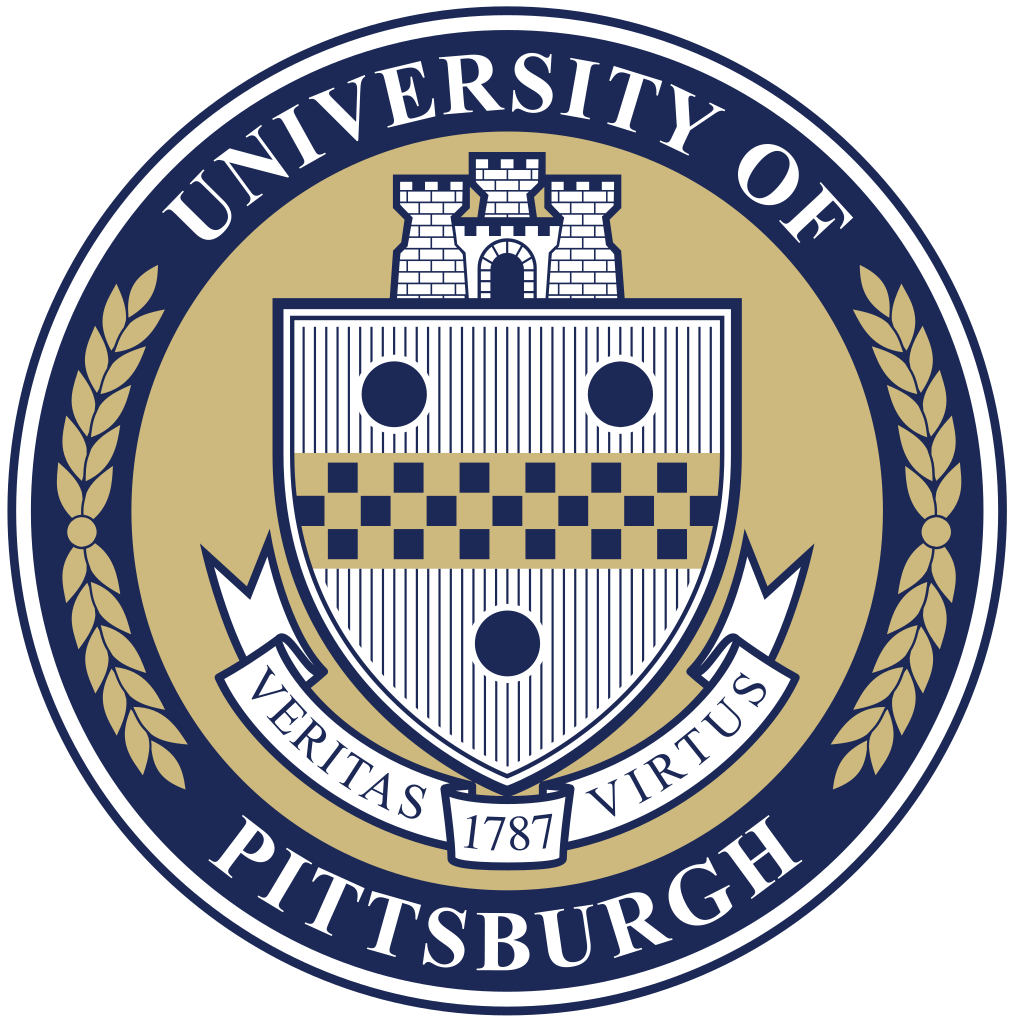 Introducing Uncertainty: An Observational Study of Conversations on Prenatal Diagnosis of Complex Congenital Heart Disease
Kelly W. Harris, MD1; Kelsey Schweiberger, MD, MS1; Ann Kavanaugh-McHugh, MD2; Robert M. Arnold, MD1; 
Jessica Merlin, MD, PhD, MBA1; Judy C. Chang, MD, MPH1*; Nadine Kasparian, PhD3*

1 University of Pittsburgh Medical Center; 2 Vanderbilt University Medical Center; 3 Cincinnati Children’s Hospital
*Shared Senior Authorship
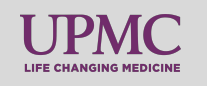 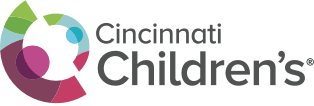 BACKGROUND

Parents who receive a prenatal diagnosis of complex congenital heart disease (cCHD):
Experience severe psychological distress
Identify uncertainties as key sources of distress

Illness Uncertainty: Experience when illness-related events are unclear and outcomes uncertain

PROJECT OBJECTIVE

To examine initial fetal cardiology consultation conversations to describe when and how uncertainty was communicated

METHODS

Design: Observational, qualitative study of clinician-parent conversations at initial prenatal fetal cardiology consultations for cCHD.

Sample: 19 consultations across 5 fetal cardiology clinicians at 1 academic institution. All audio-recorded and transcribed verbatim.

Analysis: 2 coders inductively developed and applied codebook to code content and communication approaches (e.g., turn-taking, framing), adjudicating to full agreement. Focus on coding uncertainty and identified associated topics
RESULTS
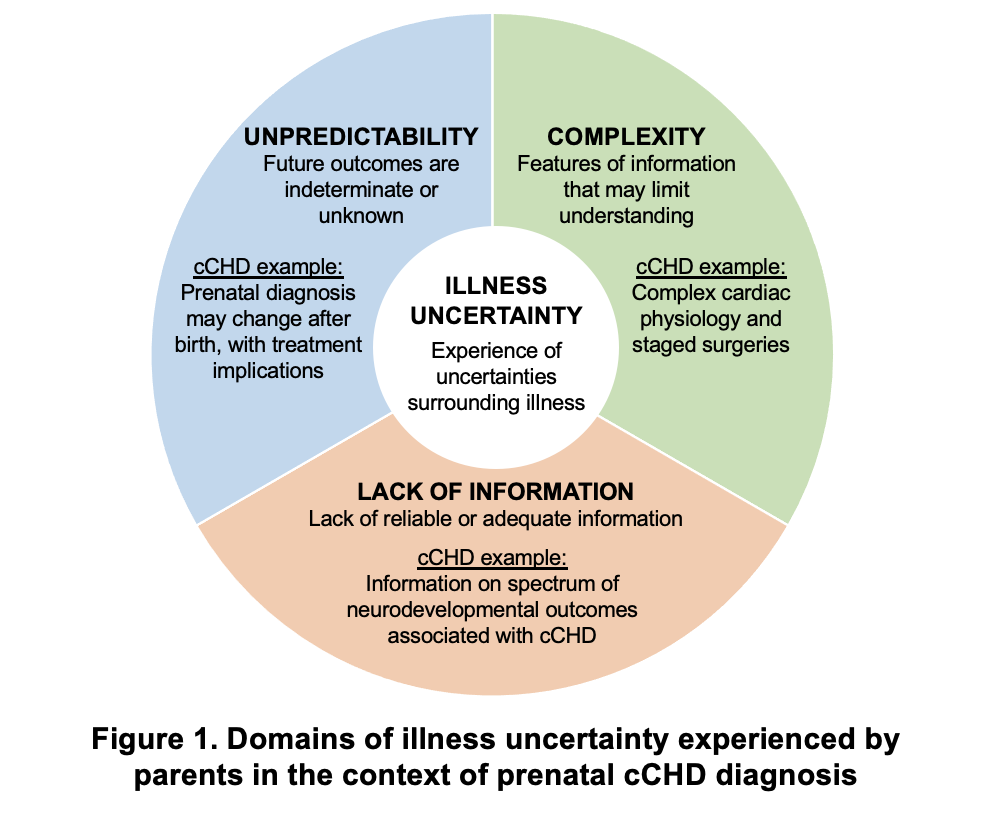 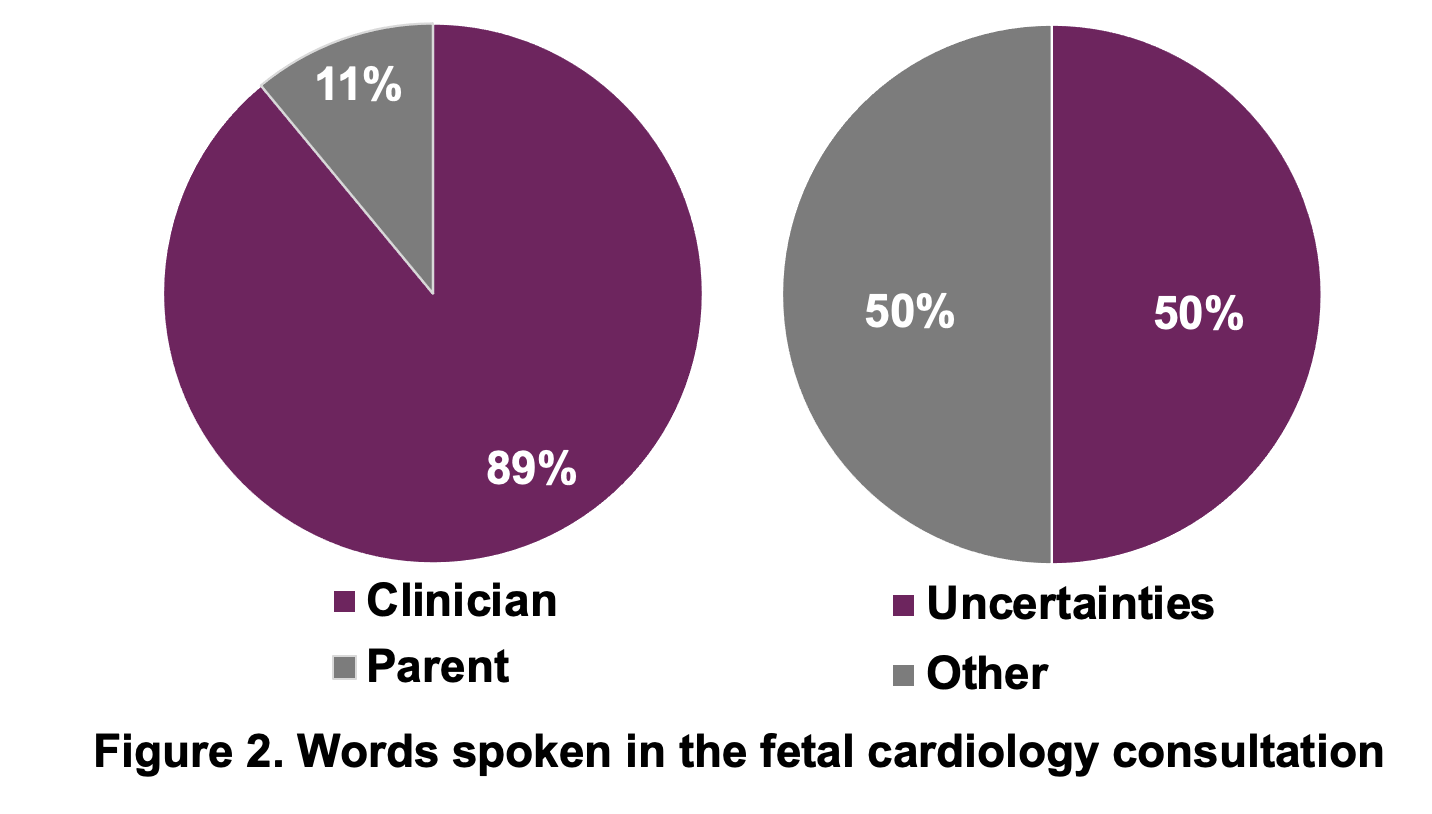 CONCLUSIONS

Half of dialogue included uncertainties inherent to prenatally diagnosed cCHD
Given association between illness uncertainty and parental psychological distress, approaches to support communication during fetal cardiology consultations could help parents adjust to their child’s diagnosis of serious illness
ACKNOWLEDGEMENTS


HRSA NRSA T32HP22240
NHLBI R38 HL143619
Participating families and clinicians